Databeskyttelsesretlige temaer i ansættelsesforholdet
Advokat Kira Kolby Christensen, Elmer Advokater
Advokat Elsebeth Aaes-Jørgensen, Norrbom Vinding
Temaer - I
Ansættelsesforholdets etablering
Rekrutteringsfasen – inden der er en kontrakt
Brug af rekrutteringssystemer
Indhentelse af stamoplysninger hos ansøgerne
Oplysninger fra andre steder, fx sociale medier
Referencer
Straffeattester
Særlige hensyn/vilkår, fx fleksjobbere, medarbejdere med handicap
Temaer - II
Det løbende ansættelsesforhold
Aflønningsforhold
MUS
Tjenstlige samtaler
Advarsler
Performance reviews
Omplacering og andre ændringer
Arbejdsskader
Tillidsrepræsentanternes oplysninger
Temaer - III
Ansættelsesforholdets afslutning
Afskedigelsesfasen
Tvist om saglighed, forskelsbehandling etc.
Indsigt i ledelsens overvejelser, performance reviews etc.
Retten til ”due process”
Sletning
Den databeskyttelsesretlige ramme – I
Det databeskyttelsesretlige saglighedskrav – GDPR art. 5
Lovlighed, rimelighed og gennemsigtighed
Formålsbegrænsning
Dataminimering
Rigtighed
Opbevaringsbegrænsning
Integritet og fortrolighed
Ansvarlighed
Den databeskyttelsesretlige ramme – II
De forskellige kategorier af oplysninger
Almindelige – GDPR art. 6 og DBL § 6
Følsomme – GDPR art. 9 og DBL § 7
Strafbare forhold – GDPR art. 10 og DBL § 8
CPR-nummer – GDPR art. 87 og DBL § 11
Den registreredes rettigheder
Den dataansvarliges oplysningspligt – GDPR art. 13 og 14
Den registreredes indsigtsret – GDPR art. 15
Retten til berigtigelse og indsigelse – GDPR art. 16 og 21
Retten til sletning (”blive glemt”) – GDPR art. 17
Den arbejds- og ansættelsesretlige ramme
Ledelsesretten
Ledelsens maskinrum
Det ansættelsesretlige krav om saglighed
Generelt
Ligebehandlingsloven
Forskelsbehandlingsloven
Bevisbyrden og kravet om dokumentation
Helbredsoplysningsloven
Tv-overvågningsloven
Sol & Skygge - I
Markisevirksomheden Sol & Skygge, der ikke har nogen kollektiv overenskomst, oplever grundet den solrige sommer 2018 fantastisk succes med deres nyskabende markiseløsninger. Sol & Skygge ser en forretningsmulighed i klimaforandringerne og satser på, at sommeren 2019 bliver lige så solrig. Virksomheden, der ligger i Solbjerg, vil derfor ekspandere og etablere en ny produktionsfacilitet på Sjælland 

Der skal derfor rekrutteres 14 nye medarbejdere til produktionen der: 6 til at fremstille metalskeletterne og montere elektronikken og 8 til at sy og montere markisedugene
Sol & Skygge - II
Sol & Skygge vil gerne vise, at man er innovativ, og behovet for medarbejdere er samtidig akut, da sommeren står for døren, så for at sætte turbo på processen, annonceres stillingerne i slutningen af marts via et nyt rekrutteringssystem, der er koblet op på Facebook

Ansøgerne skal bare klikke ”interesseret” på en knap, hvorefter rekrutteringssystemet direkte fra Facebook henter de informationer, der i forvejen findes der. Ansøgerne behøver så kun at ulejlige sig med at supplere med de oplysninger, der mangler – typisk CPR-nummer og bankkontonummer. Begge dele skal Sol & Skygge jo bruge for at kunne udbetale lønnen. Samtidig får Sol & Skygge direkte adgang til ansøgernes facebookprofil
Sol & Skygge - III
Der er 30 ansøgere til stillingerne til metalskeletterne og 40 ansøgere til stillingerne vedrørende markisedugene

Per er glad for at sy og søger en af de 8 stillinger, men får afslag. Og han undrer sig, da han bliver klar over, at der ikke er én eneste mand blandt de 8, der bliver ansat 

Per bliver så skuffet over afslaget, at han rejser på backpacking i 9 måneder – men der er fortsat noget ved processen, der nager, da han kommer hjem igen
Sol & Skygge - I
Markisevirksomheden Sol & Skygge, der ikke har nogen kollektiv overenskomst, oplever grundet den solrige sommer 2018 fantastisk succes med deres nyskabende markiseløsninger. Sol & Skygge ser en forretningsmulighed i klimaforandringerne og satser på, at sommeren 2019 bliver lige så solrig. Virksomheden, der ligger i Solbjerg, vil derfor ekspandere og etablere en ny produktionsfacilitet på Sjælland 

Der skal derfor rekrutteres 14 nye medarbejdere til produktionen der: 6 til at fremstille metalskeletterne og montere elektronikken og 8 til at sy og montere markisedugene
Sol & Skygge - II
Sol & Skygge vil gerne vise, at man er innovativ, og behovet for medarbejdere er samtidig akut, da sommeren står for døren, så for at sætte turbo på processen, annonceres stillingerne i slutningen af marts via et nyt rekrutteringssystem, der er koblet op på Facebook

Ansøgerne skal bare klikke ”interesseret” på en knap, hvorefter rekrutteringssystemet direkte fra Facebook henter de informationer, der i forvejen findes der. Ansøgerne behøver så kun at ulejlige sig med at supplere med de oplysninger, der mangler – typisk CPR-nummer og bankkontonummer. Begge dele skal Sol & Skygge jo bruge for at kunne udbetale lønnen. Samtidig får Sol & Skygge direkte adgang til ansøgernes facebookprofil
Problemstillinger
Er indsamlingens metode lovlig/rimelig?
Hvad er udfordringen?
Gennemsigtighed/samtykkekrav
Hjemmelsgrundlag/proportionalitet 
Sikkerhedskrav

Er indsamlingens omfang lovligt/rimeligt?
Hvad er udfordringen?
Grundlæggende proportionalitet – både i forhold til hvad og hvor længe
Need to have, not nice to have – uanset samtykke
Sol & Skygge - III
Der er 30 ansøgere til stillingerne til metalskeletterne og 40 ansøgere til stillingerne vedrørende markisedugene

Per er glad for at sy og søger en af de 8 stillinger, men får afslag. Og han undrer sig, da han bliver klar over, at der ikke er én eneste mand blandt de 8, der bliver ansat 

Per bliver så skuffet over afslaget, at han rejser på backpacking i 9 måneder – men der er fortsat noget ved processen, der nager, da han kommer hjem igen
Problemstillinger
Hvad gør Per? 
Ingen mænd ansat => påvise formodning for overtrædelse af ligebehandlingsloven, jf. § 16 a?
Indsigt i ansøgningsmateriale – antal mænd/kvinder?

Og hvad siger Sol & Skygge?
Indsigt i andres oplysninger?
Gemme til eget behov – ikke andres?

Hvad hvis der kun var gået 5 måneder?
Sol & Skygge - IV
Hans har været ansat i Solbjerg i en årrække, men kunne egentlig godt tænke sig at prøve noget nyt. Så han søger en af de 6 stillinger vedrørende metalskeletterne og får den

Allerede efter 2 måneder kommer han på kant med sin nye leder, fordi han bliver sur og kort for hovedet, når tempoet er højt 

Lederen beslutter sig for lige at se tiden an et par uger, selv holde øje med Hans, spørge Hans’ kolleger og så hver dag lige notere ned, hvordan arbejdsdagen er gået
Sol & Skygge - V
Efter at have set tiden an ser lederen i Hans’ personalesag og bliver klar over, at Hans i hvert af de to foregående år i højsæsonen har fået en advarsel for præcis det samme. Så Hans bliver indkaldt til tjenstlig samtale

Under den tjenstlige samtale forklarer Hans, at han har noget autisme, og at han derfor kommer til at lukke lidt i, når tingene kører for hurtigt. Det havde han i øvrigt talt med sin tidligere leder om, så han kan ikke forstå, at det ikke fremgår af personalesagen
Sol & Skygge - VI
Lederen er lidt skeptisk i forhold til denne nye oplysning og beslutter sig for at ringe til Hans’ tidligere leder, der ikke længere arbejder i virksomheden 

Den tidligere leder fortæller, at Hans havde bedt om, at de tidligere advarsler blev slettet, men at lederen ikke lige havde nået at forholde sig til det, inden lederen selv stoppede
Sol & Skygge - IV
Hans har været ansat i Solbjerg i en årrække, men kunne egentlig godt tænke sig at prøve noget nyt. Så han søger en af de 6 stillinger vedrørende metalskeletterne og får den

Allerede efter 2 måneder kommer han på kant med sin nye leder, fordi han bliver sur og kort for hovedet, når tempoet er højt 

Lederen beslutter sig for lige at se tiden an et par uger, selv holde øje med Hans, spørge Hans’ kolleger og så hver dag lige notere ned, hvordan arbejdsdagen er gået
Problemstillinger
Er det rimeligt/lovligt at ”undersøge i det stille”?

Hvor gemmer lederen sine notater? På personalesagen?

Hvad kan være udfordringen?
Hvad er behandlingsgrundlaget – er det overvågning?
Skal der gives oplysning?
Skal der gives indsigt i lederens egne eventuelle noteringer?
Sol & Skygge - V
Efter at have set tiden an ser lederen i Hans’ personalesag og bliver klar over, at Hans i hvert af de to foregående år i højsæsonen har fået en advarsel for præcis det samme. Så Hans bliver indkaldt til tjenstlig samtale

Under den tjenstlige samtale forklarer Hans, at han har noget autisme, og at han derfor kommer til at lukke lidt i, når tingene kører for hurtigt. Det havde han i øvrigt talt med sin tidligere leder om, så han kan ikke forstå, at det ikke fremgår af personalesagen
Problemstillinger
Er det rimeligt/lovligt at se personalesagen igennem?
Hvad kan være en udfordring?
Skal være samme entitet – ikke selvstændigt datterselskab, idet i så fald ny arbejdsgiver

Er det rimeligt/lovligt at registrere diagnosen?
Handicap efter forskelsbehandlingsloven?

Hvad kan være udfordringen?
Helbredsoplysningslovens § 2, stk. 2 – kun hvis relevant for arbejdets udførelse
Sol & Skygge - VI
Lederen er lidt skeptisk i forhold til denne nye oplysning og beslutter sig for at ringe til Hans’ tidligere leder, der ikke længere arbejder i virksomheden 

Den tidligere leder fortæller, at Hans havde bedt om, at de tidligere advarsler blev slettet, men at lederen ikke lige havde nået at forholde sig til det, inden lederen selv stoppede
Problemstillinger
Er det rimeligt/lovligt at have de gamle advarsler liggende på personalesagen?

Kan Hans bede om indsigt i personalesagen – herunder se advarslerne?

Hvad kan være udfordringen ved at beholde advarslerne?
Hvis udløbsdato på – så diskutere om nødvendigt/proportionalt?
Kan Hans anmode om sletning efter GDPR artikel 17?
Kan Hans anmode om begrænsning efter GDPR artikel 18?
Sol & Skygge - VII
I løbet af sommeren opdager Hans, at han får udbetalt mindre i løn, end da han var i Solbjerg. Da han får set nærmere på det, ser timetallet mærkeligt ud

Hans kan ikke rigtig gennemskue det, så han går til fagforeningen, som beder Sol & Skygge om at sende oplysninger om, hvornår Hans har været på arbejde  

Det er heldigvis nemt, for der er både dørlog og videoovervågning. Flere af medarbejderne har deltes om nogle af adgangskortene. Og der er flere virksomheder end Sol & Skygge, der bruger den samme indgang
Problemstillinger
Er tv-overvågningen lovlig – hvad er udfordringen?
Hvis det anvendes som kontrolforanstaltning af medarbejdere, skal der varsles om det på arbejdspladsen, og der skal skiltes med det
Hvis i kriminalitetsforebyggende øjemed forudsætter det endvidere sletning efter 30 dage 

Er dørlogningen lovlig – hvad er udfordringen? 
Hvis det skal anvendes som kontrolforanstaltning af medarbejdere, skal der varsles om det på arbejdspladsen
Problemstillinger
Kan oplysningerne behandles til kontrol af løn – hvad er udfordringen?
Ej ret til indsigt i personoplysninger om andre kolleger – (kun ret til indsigt i egne oplysninger)
Tv-overvågning formentlig ikke iværksat til dette formål, og grundlæggende betingelser forudsætter, at det ikke anvendes til andre formål end det oprindelige

Er det overhovedet personoplysninger, hvis adgangskortet har været brugt af flere?

Er det et problem, at dørlog og tv-overvågning viser oplysninger om andre end Sol & Skygges egne medarbejdere?
Problemstillinger
Er der tale om videregivelse til fagforeningen?

Har Sol & Skygge noget ansvar for, hvordan fagforeningen håndterer oplysningerne?

Hvem er dataansvarlig for de oplysninger, der overleveres til fagforeningen?
Sol & Skygge - VIII
Desværre viser det sig i september, at Sol & Skygge var for optimistiske. Sommeren druknede i regn, og afdelingen på Sjælland må drosle ned, så der kun er et par enkelte medarbejdere tilbage – og Hans er ikke en af dem, der fortsat skal være ansat 

Hans har i øvrigt været sygemeldt, siden han den sidste dag før sommerferien forløftede sig, da man lige skulle have den sidste sending markiser afsted inden ferien. Hans synes ikke, at hans eventyr på Sjælland blev, hvad han håbede på – så han vil gerne have dette kapitel definitivt slettet
Problemstillinger
Kan Hans kræve at få sin personalesag slettet i det hele? 	
Retten til at ”blive glemt”

Må arbejdsgiver registrere oplysninger om Hans’ sygemelding og forløftningsskade? 
Arbejdsskade? Ansvar for arbejdsgiver?
Sygemelding og sygefraværssamtaler? Mulighedserklæring?

Var det i orden, at Hans var en af dem, der blev afskediget?
Kommer der en sag?
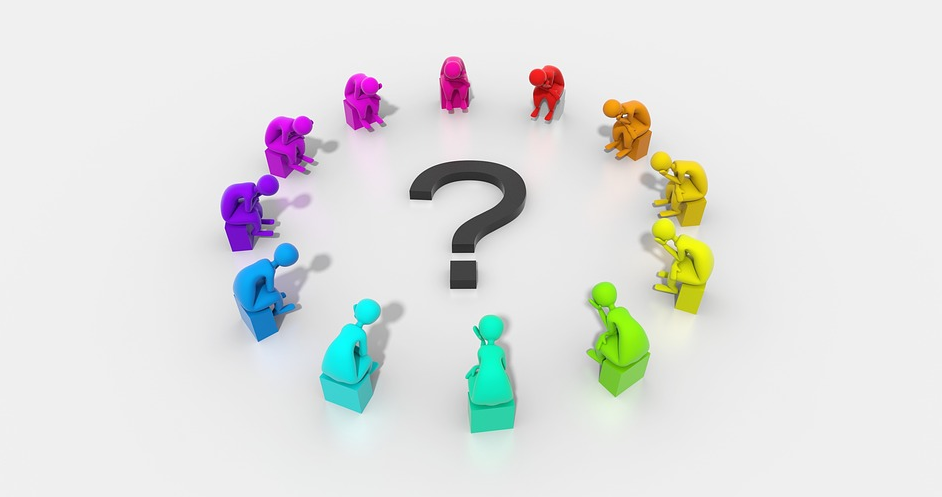